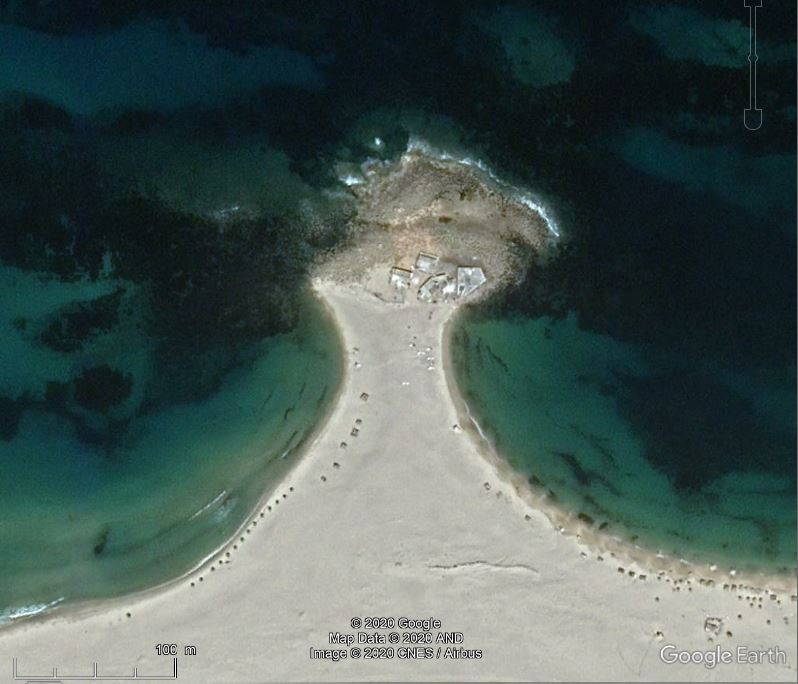 waves
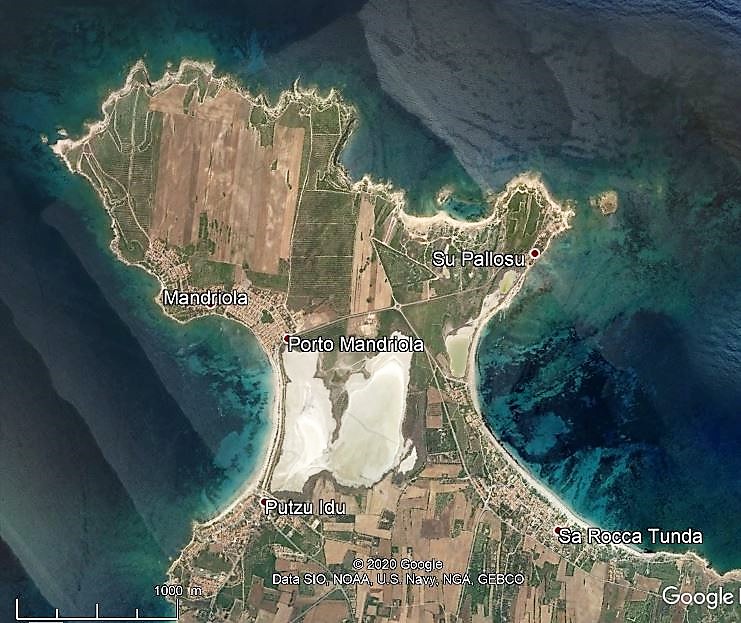 waves
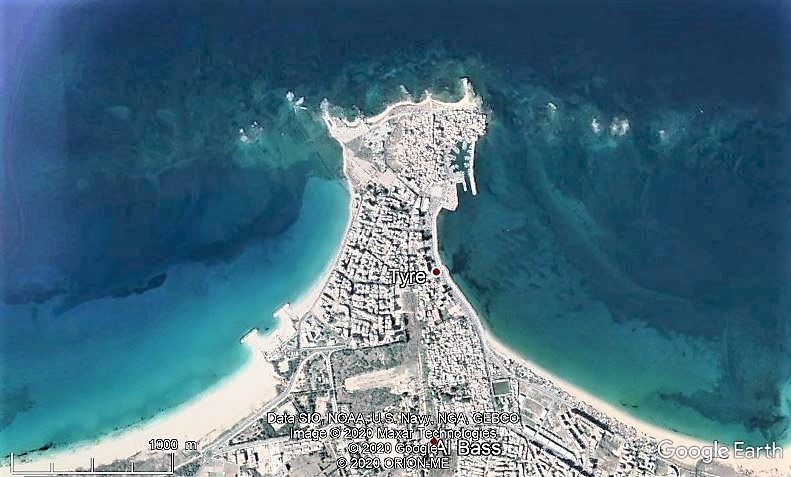 waves
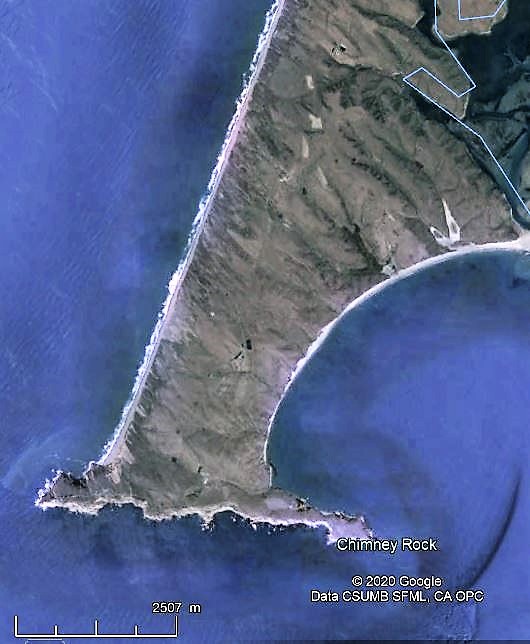 waves
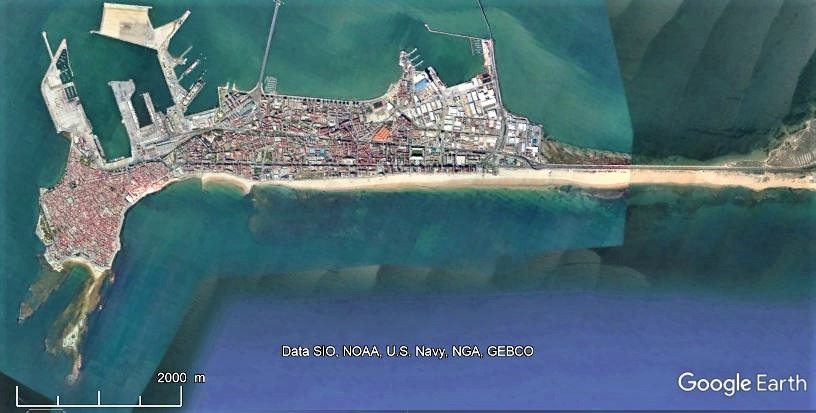 waves
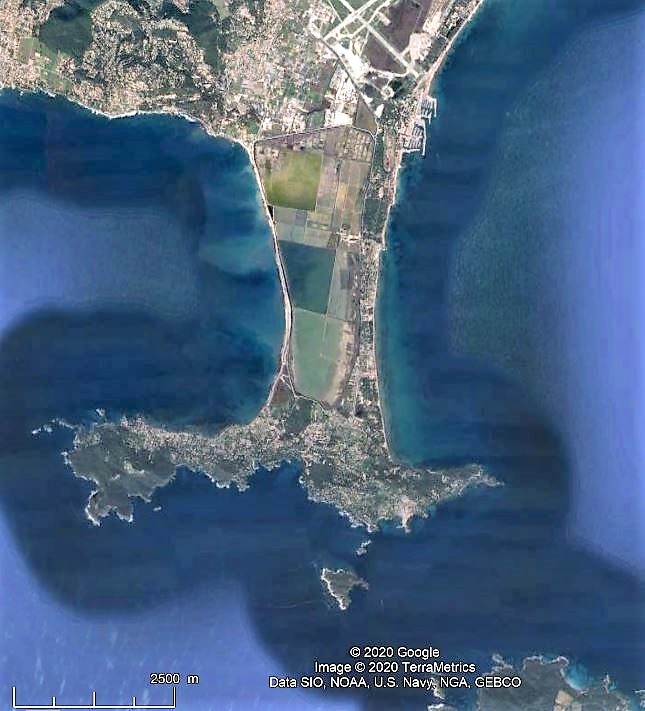 western    waves
eastern    waves
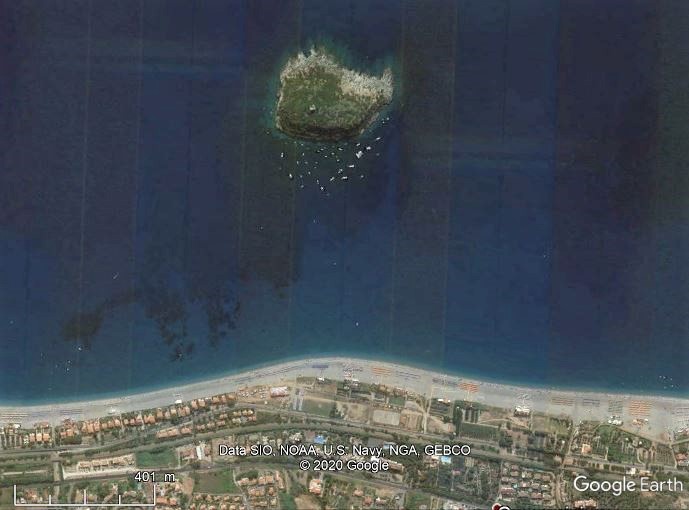 waves
L/D = 0.45
b/D = 0.70
d/D = 0.40
b/L =  1.55
b/d = 1.75
L
D
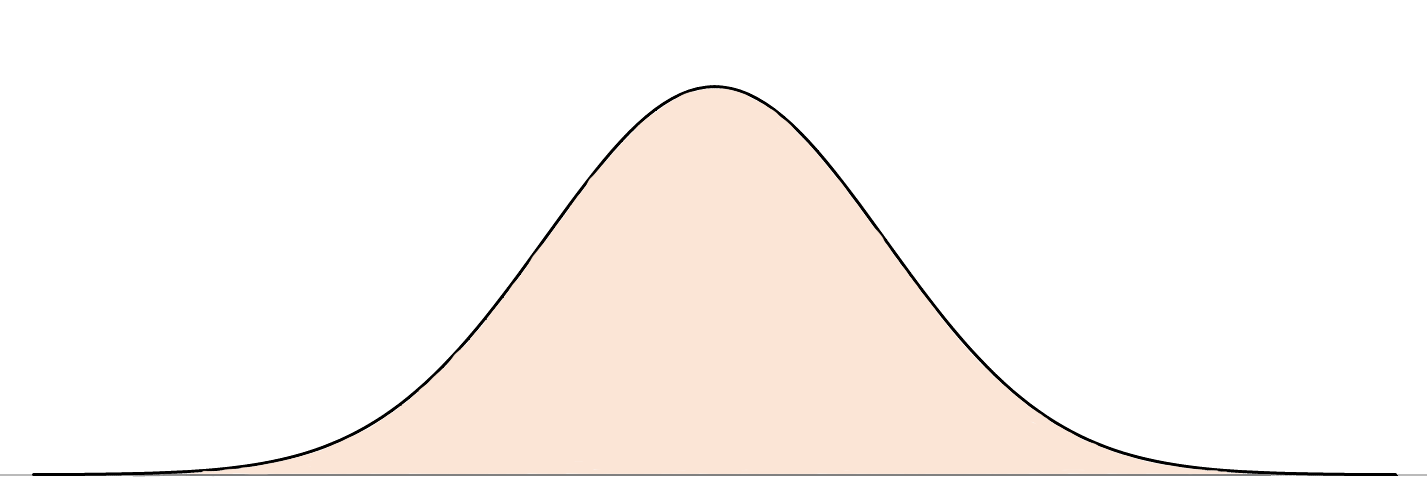 b
d
L/D = 0.90
b/D = 0.30
b/L =  0.33
L
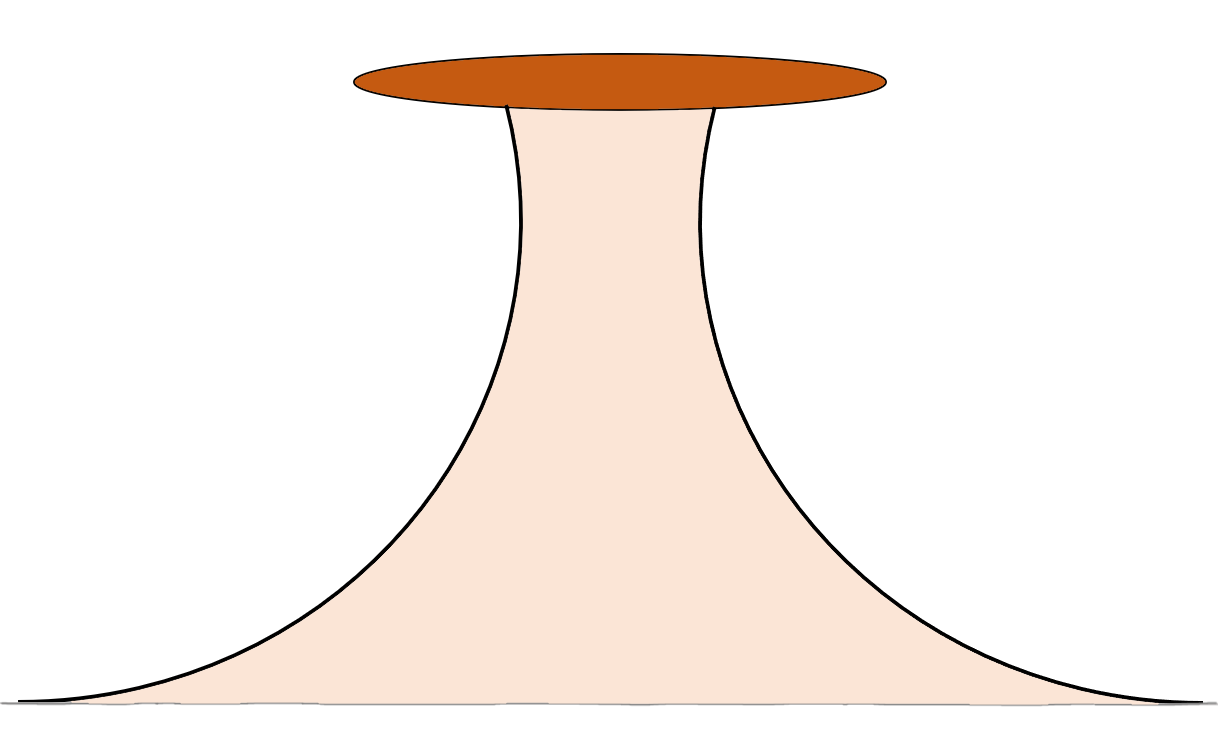 b
D
L/D = 0.90
b/D = 0.70
b/L =  0.78
L
b
D
L/D = 0.90
b/D = 0.05
b/L =  0.055
L
D
L/D = 0.5
b/D = 0.5
d/D = 0.5
b/L = 1.00
b/d = 1.00
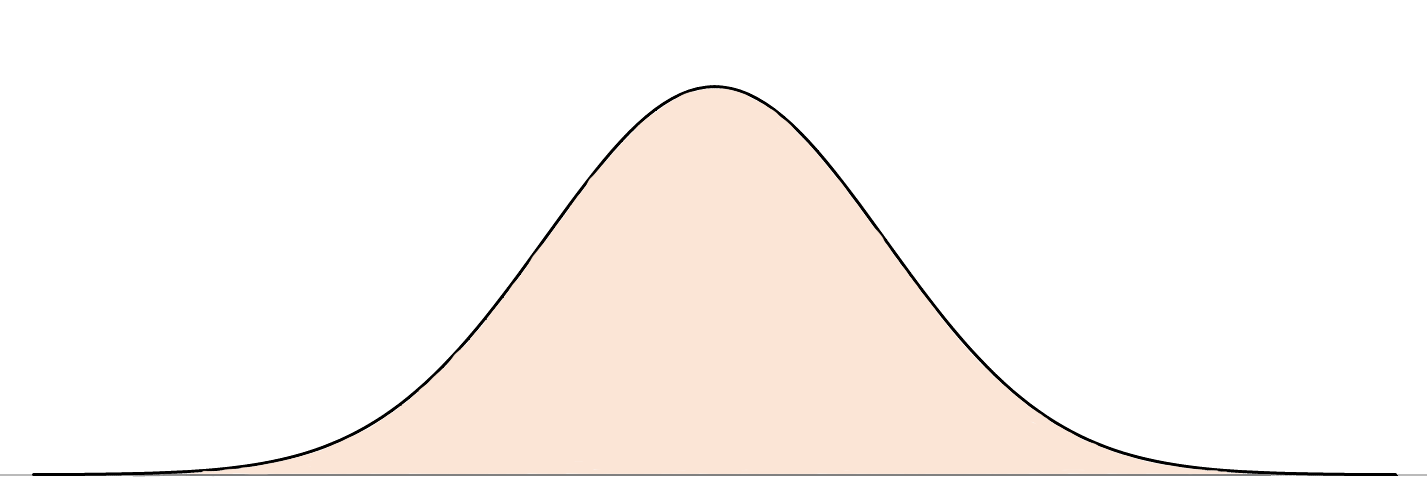 L/D = 0.5
b/D = 0.875
d/D = 0.125
b/L =  0.44
b/d = 7.00
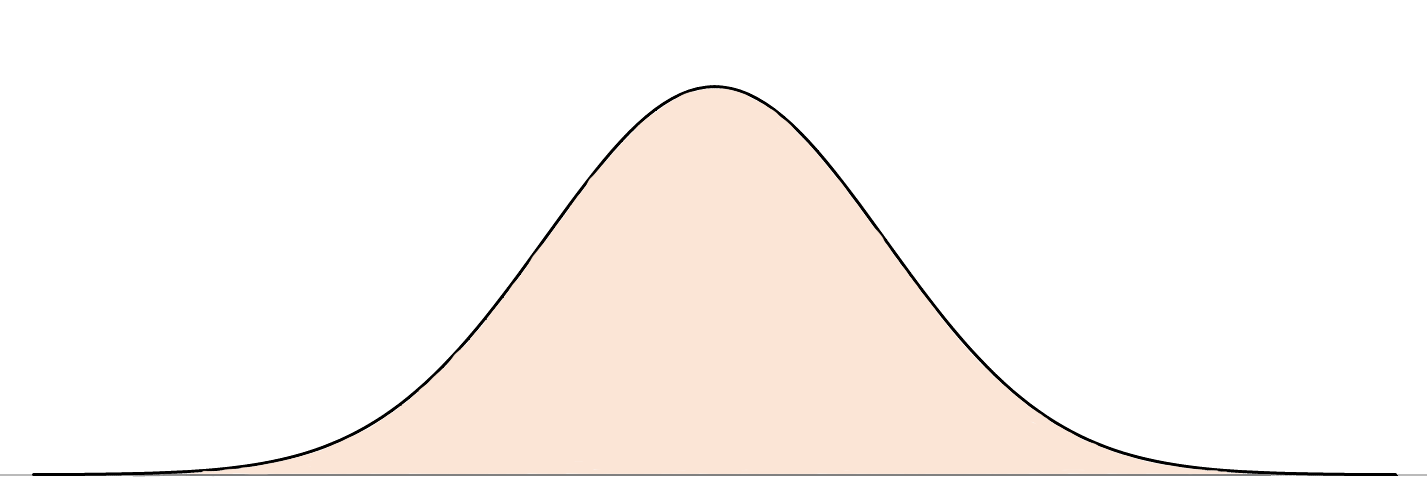 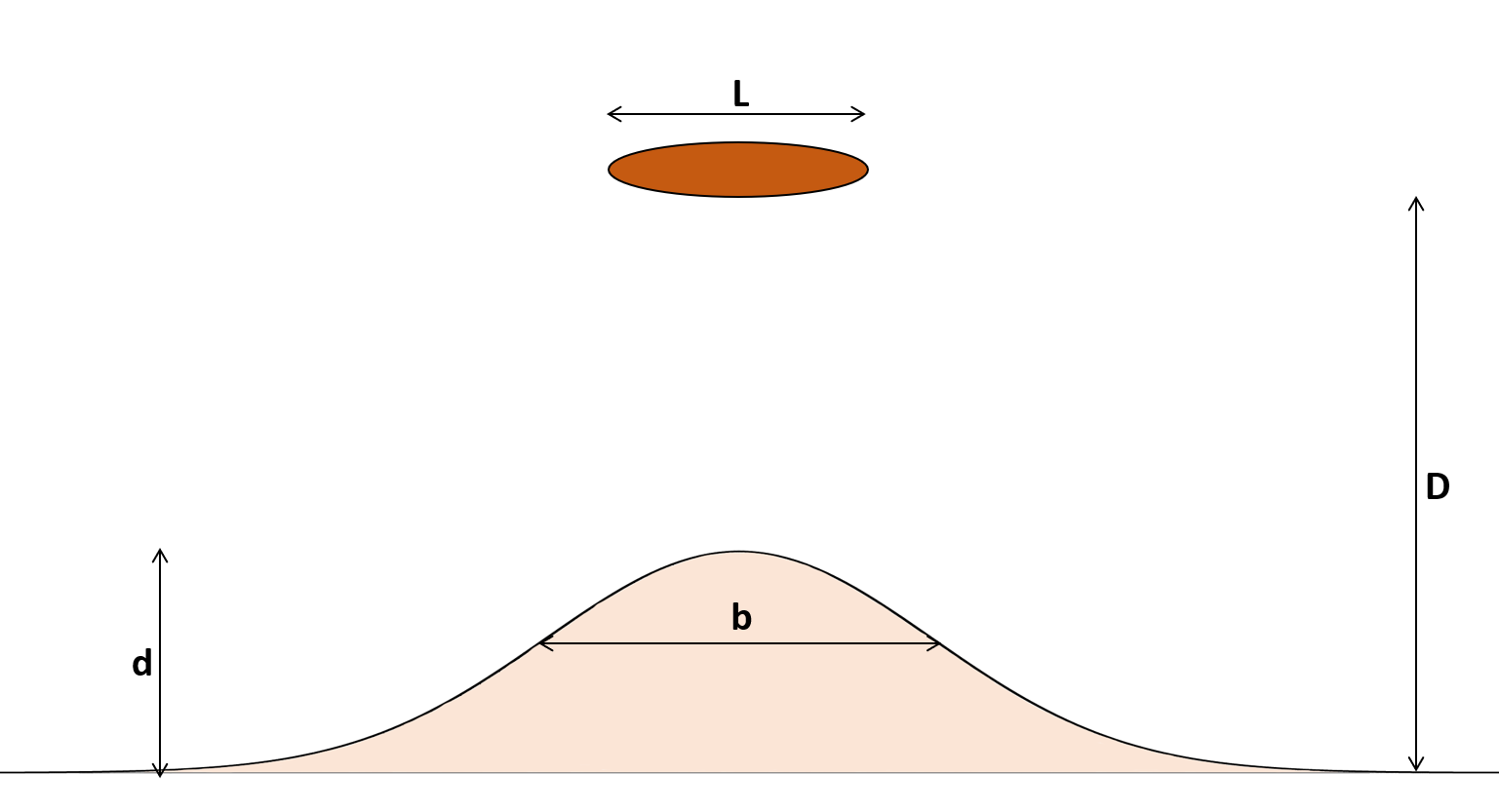 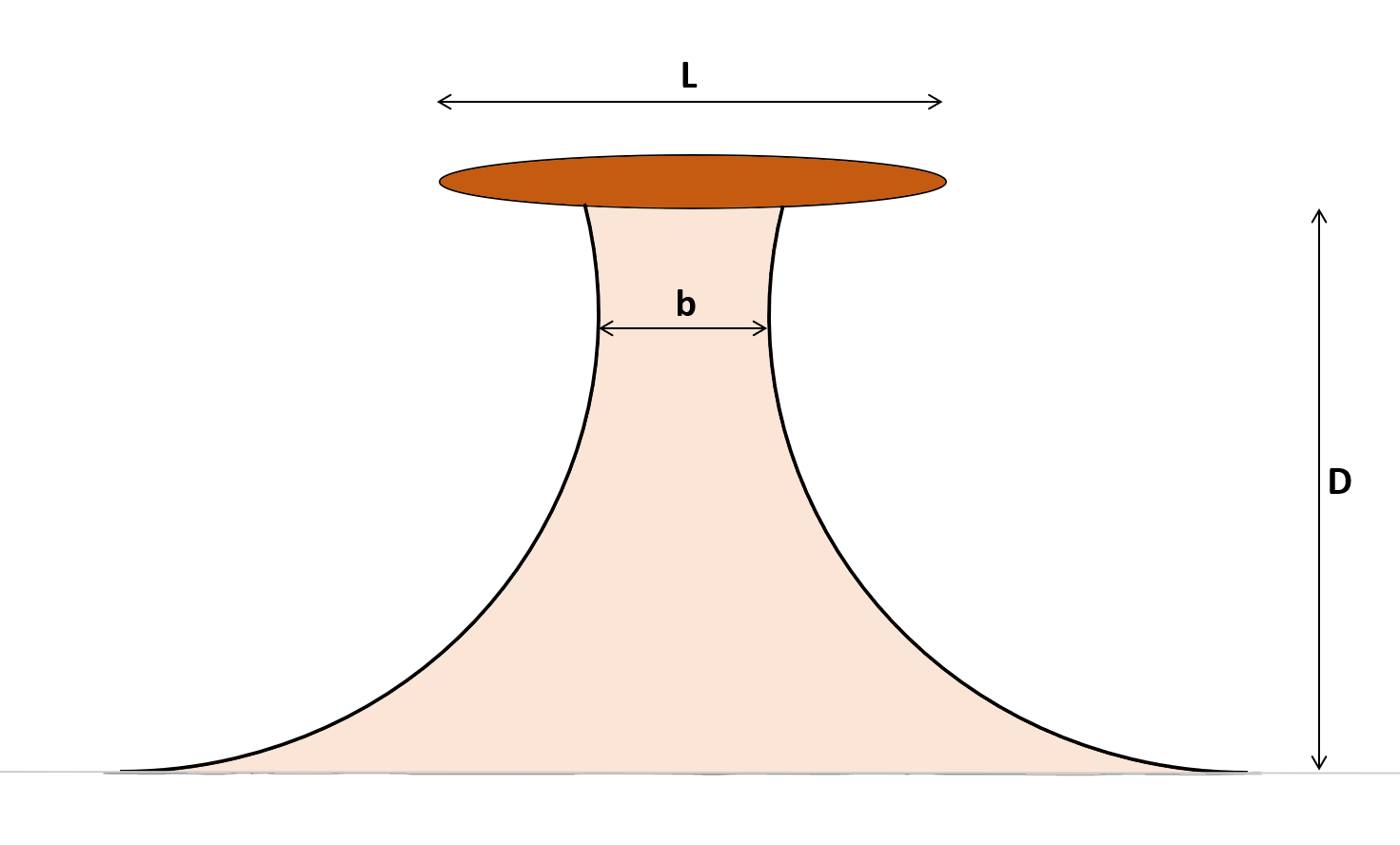 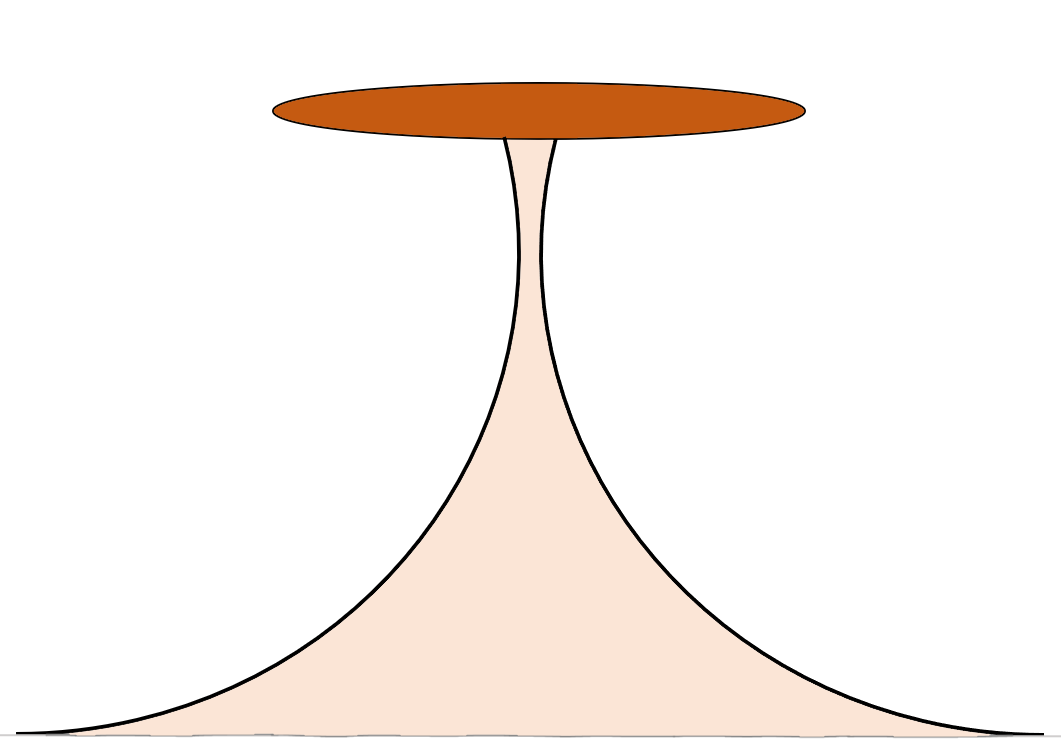 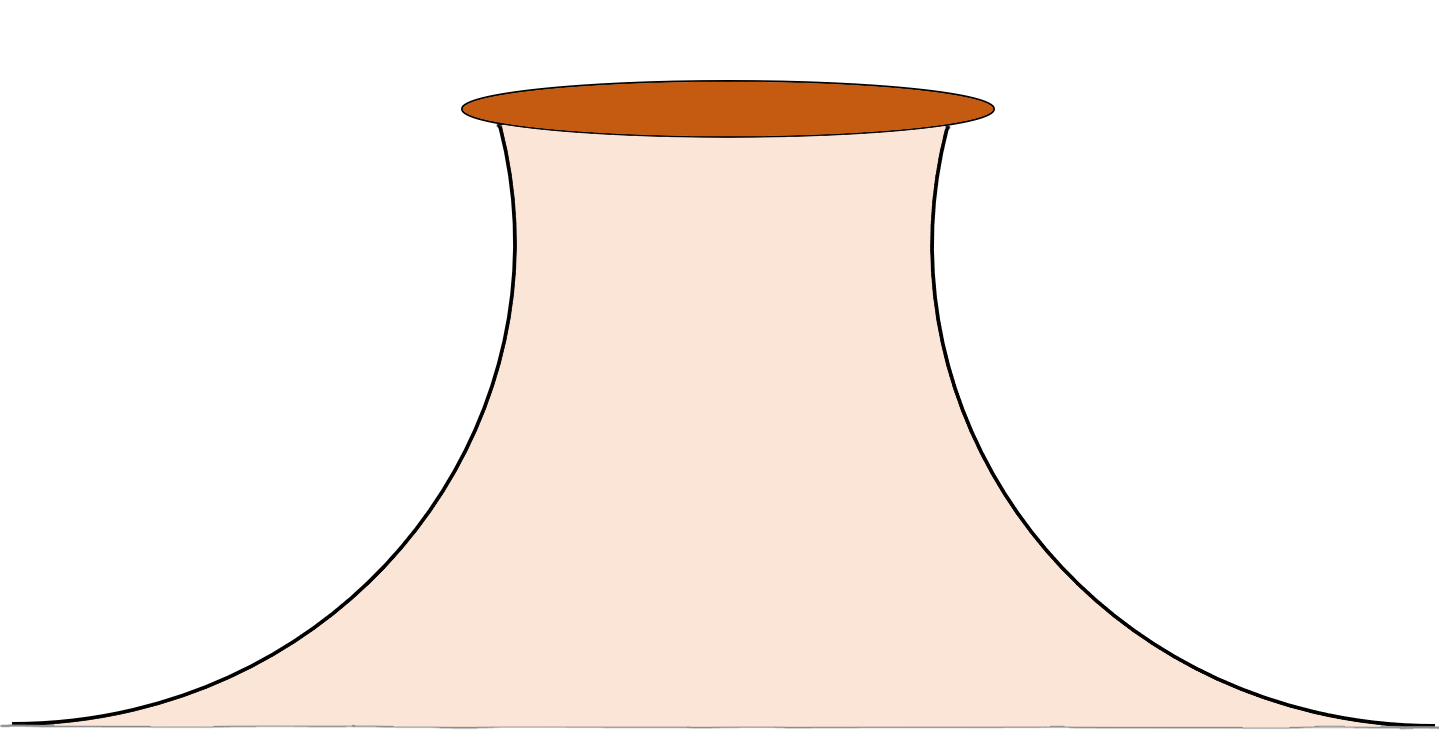 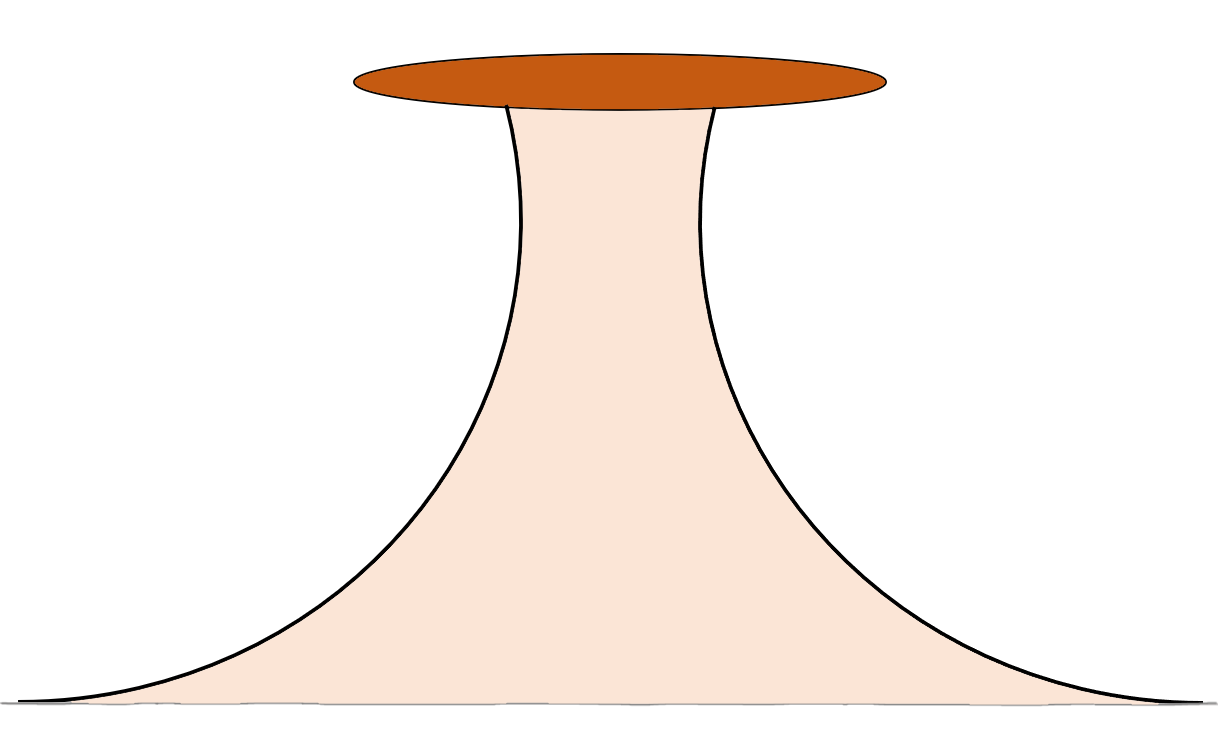 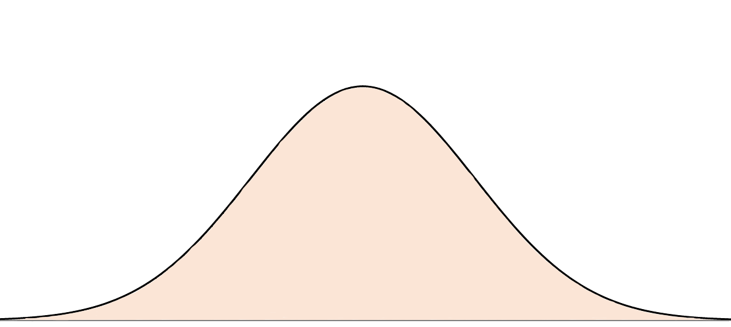 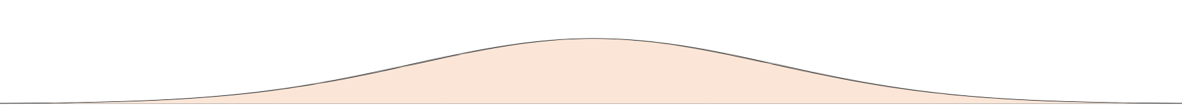 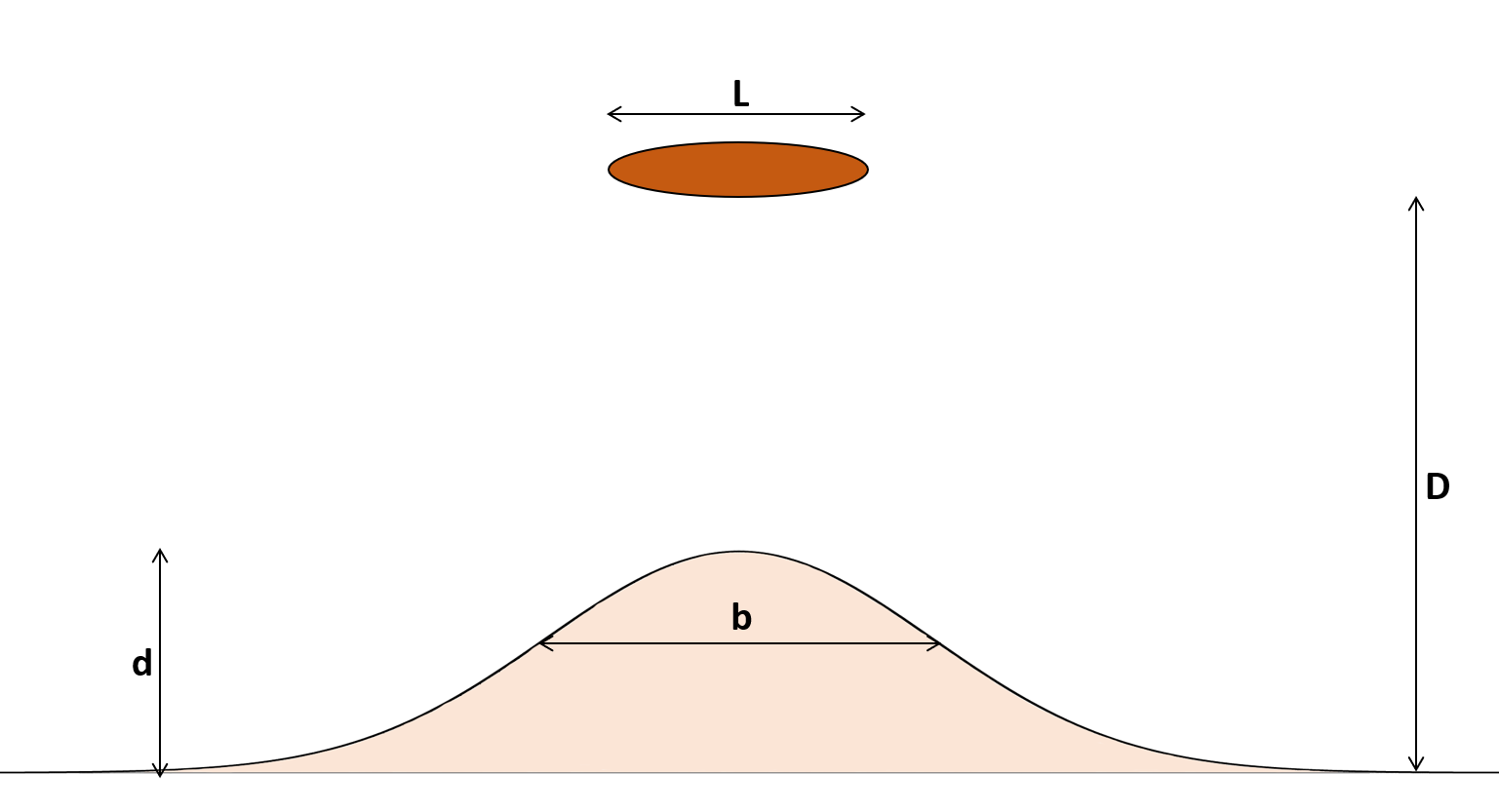 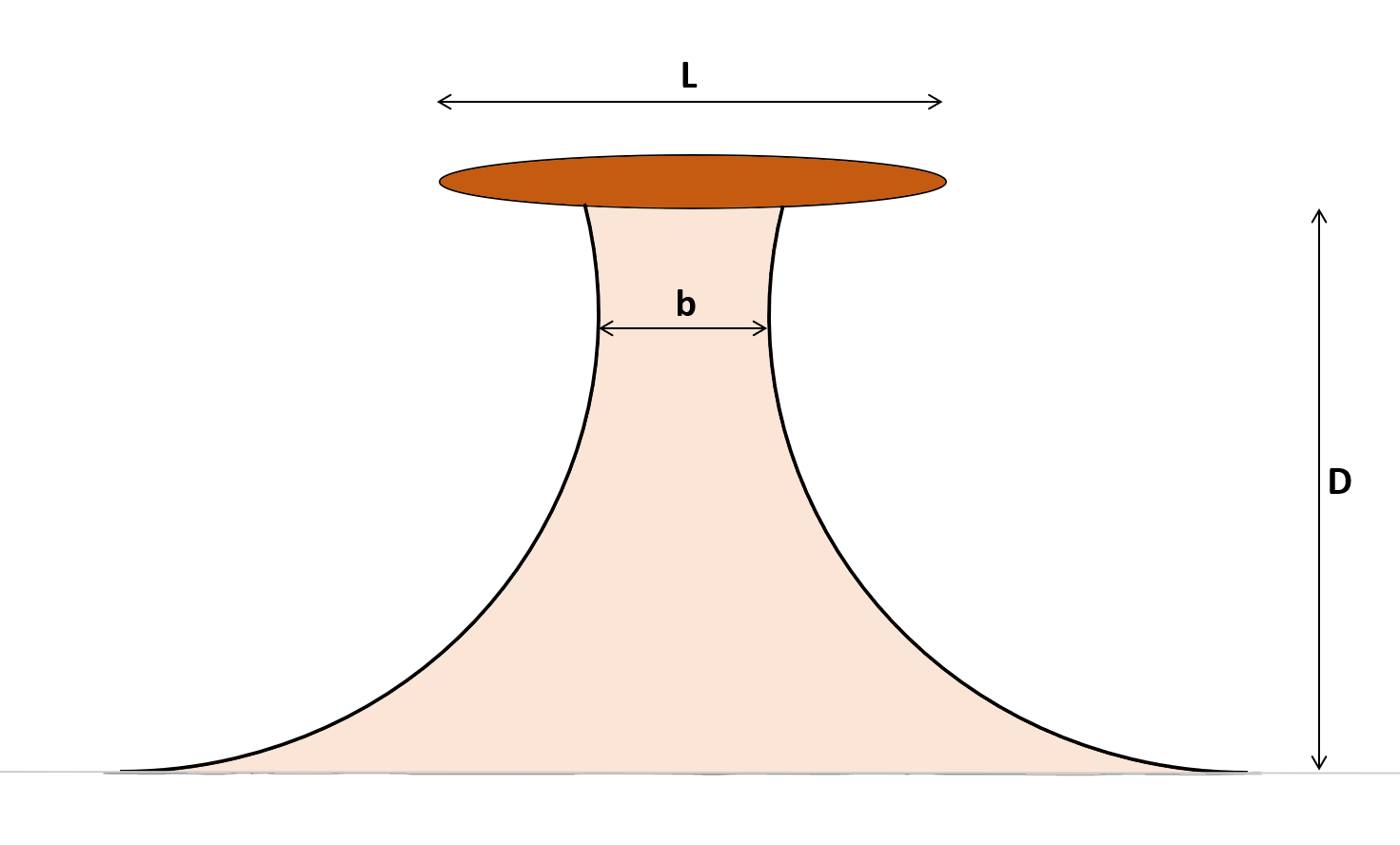 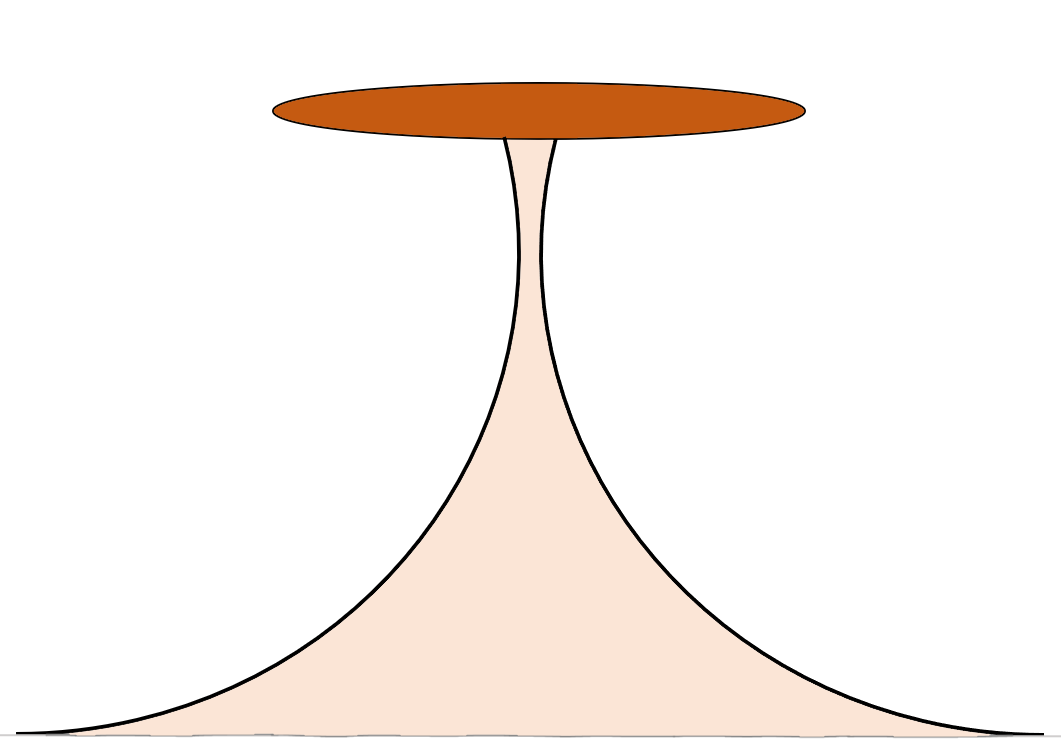 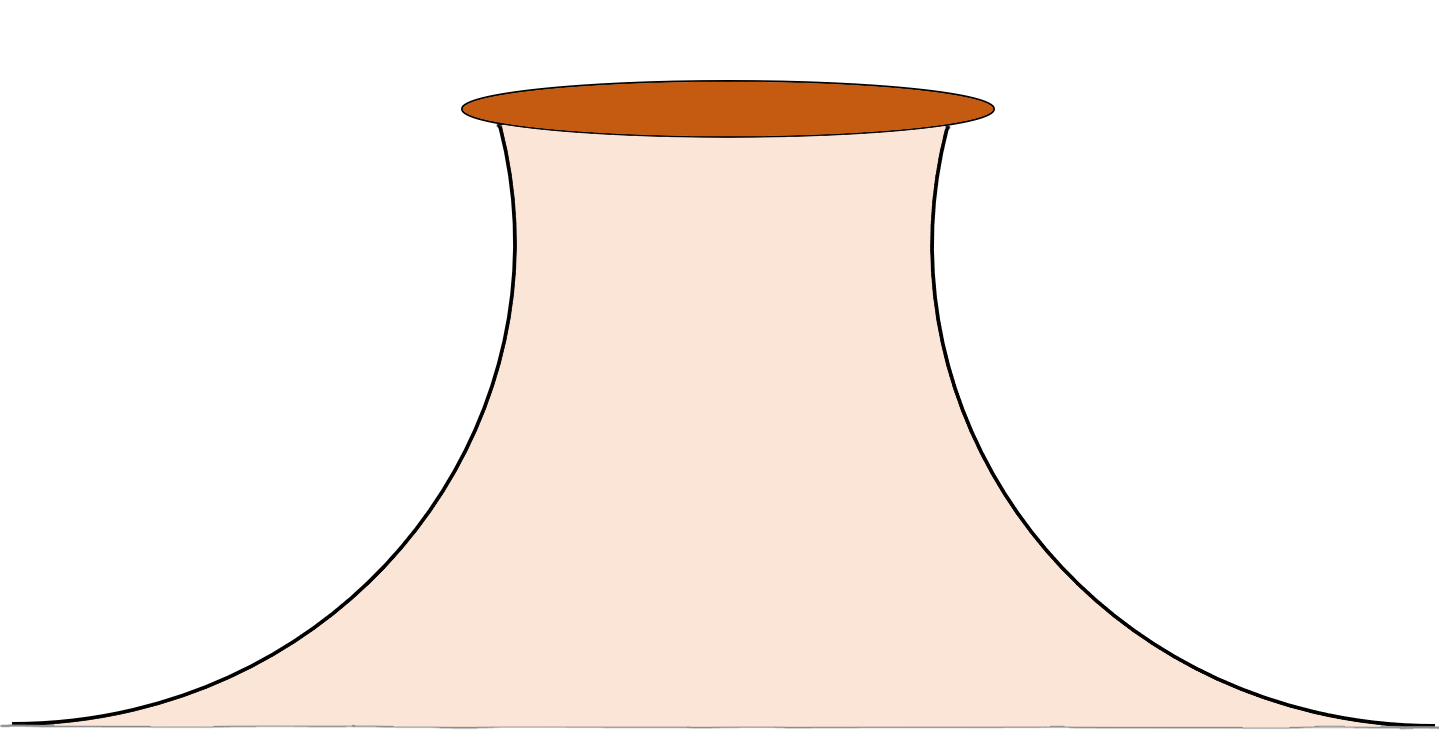 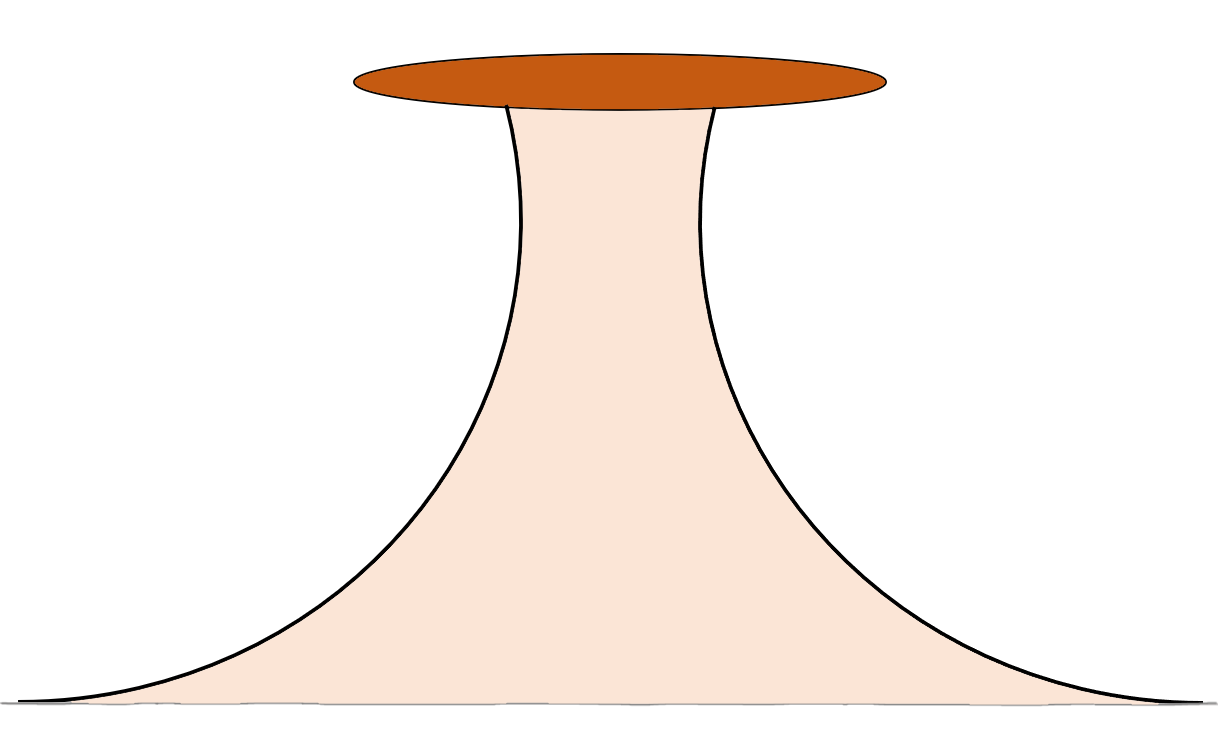 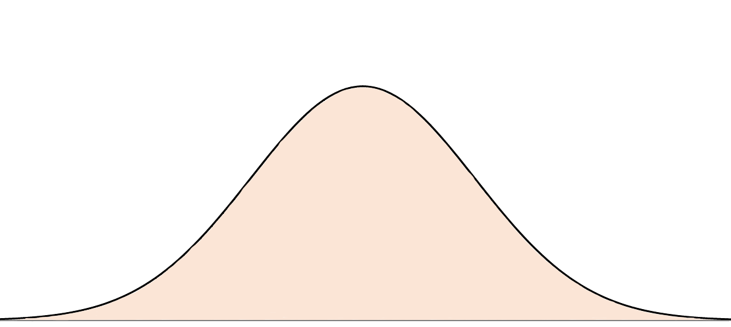 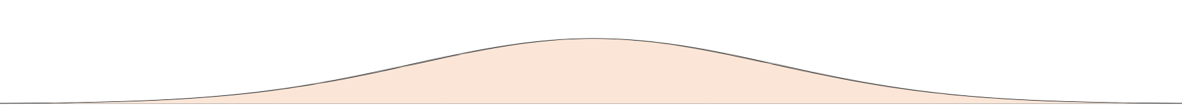 normal isthmuses
fat isthmuses
umbilical isthmuses
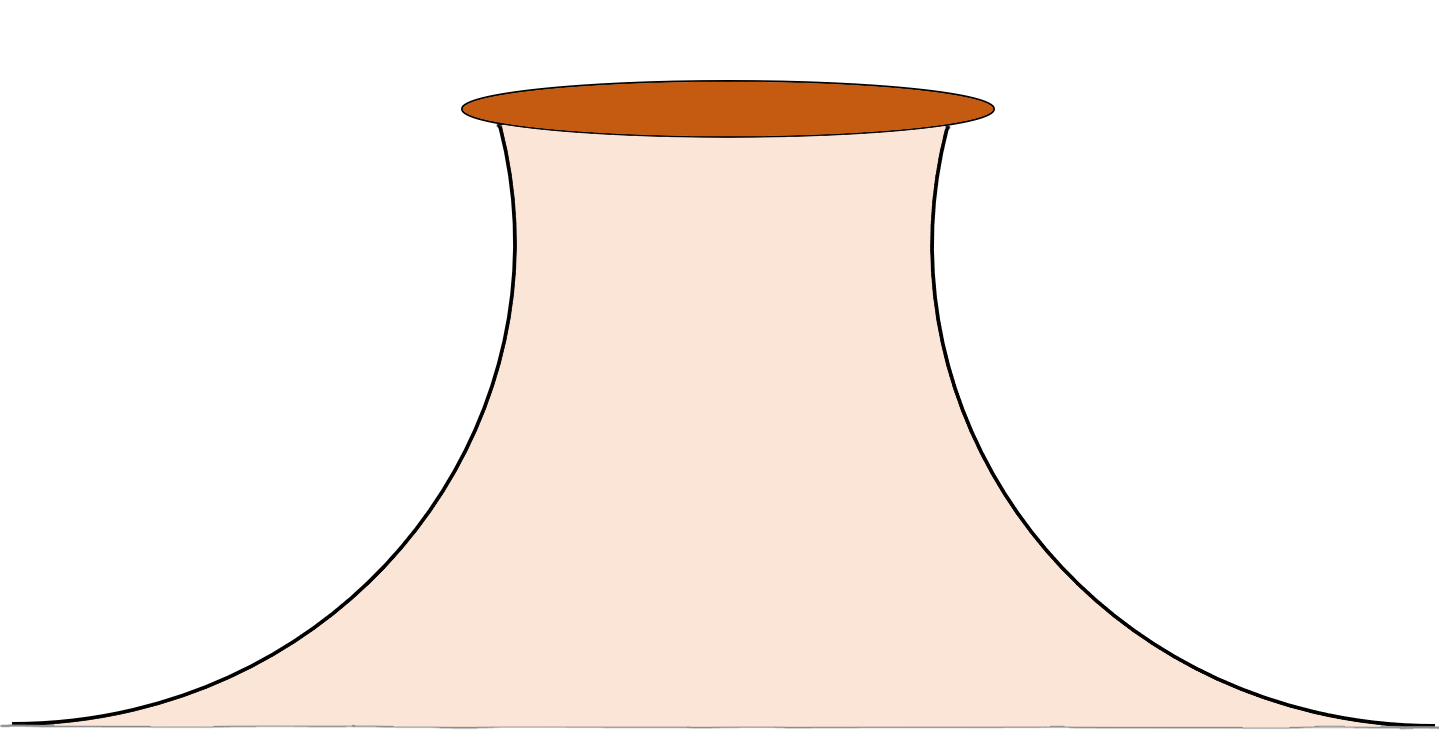 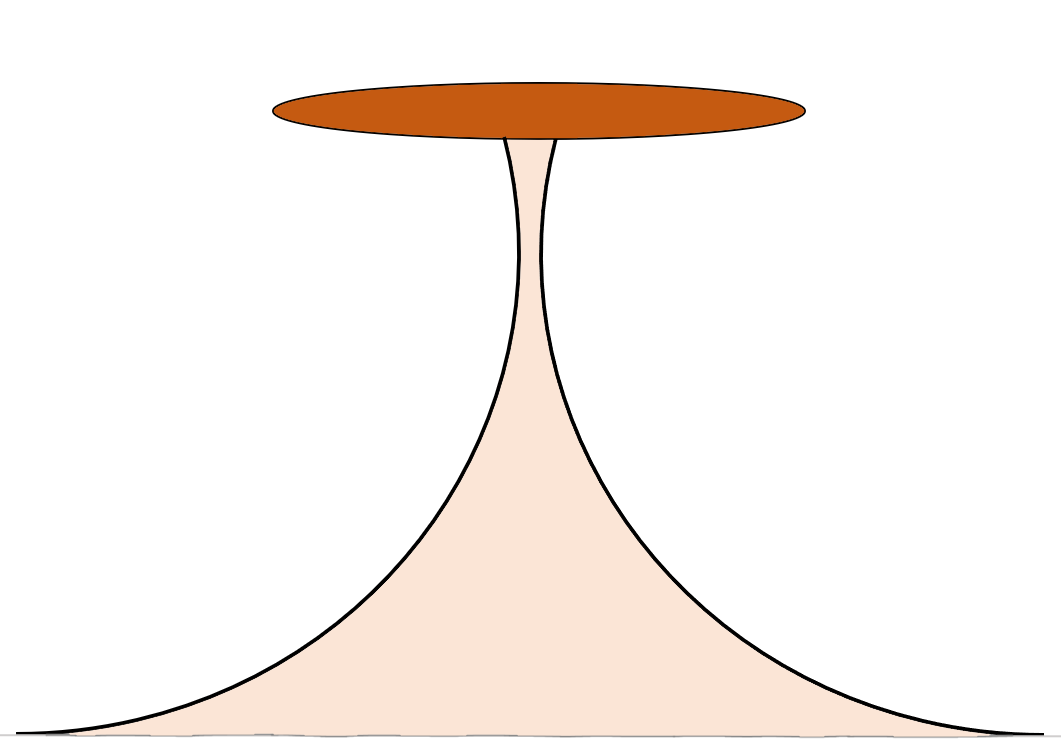 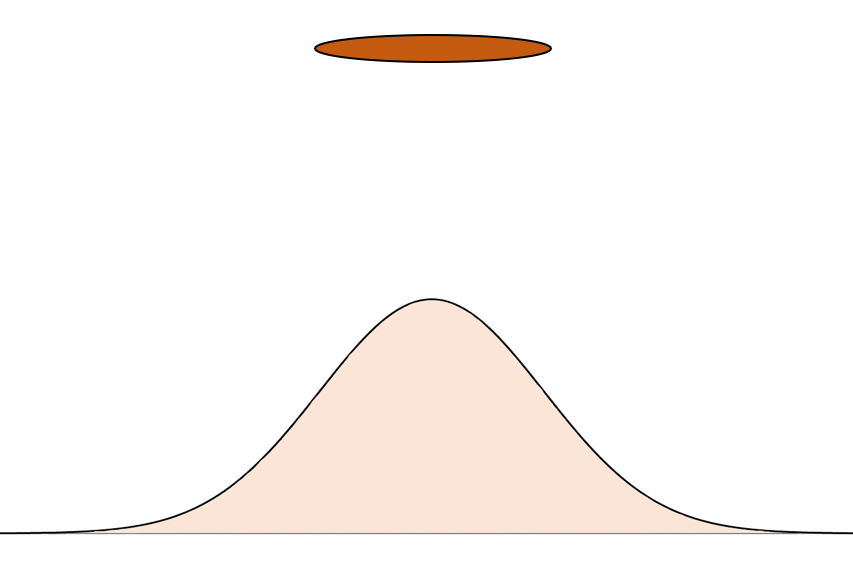 salients
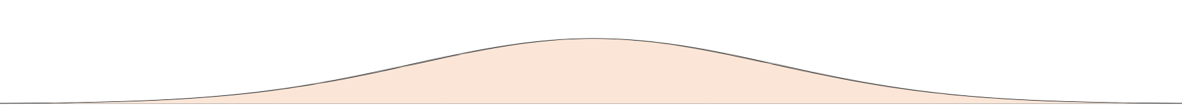 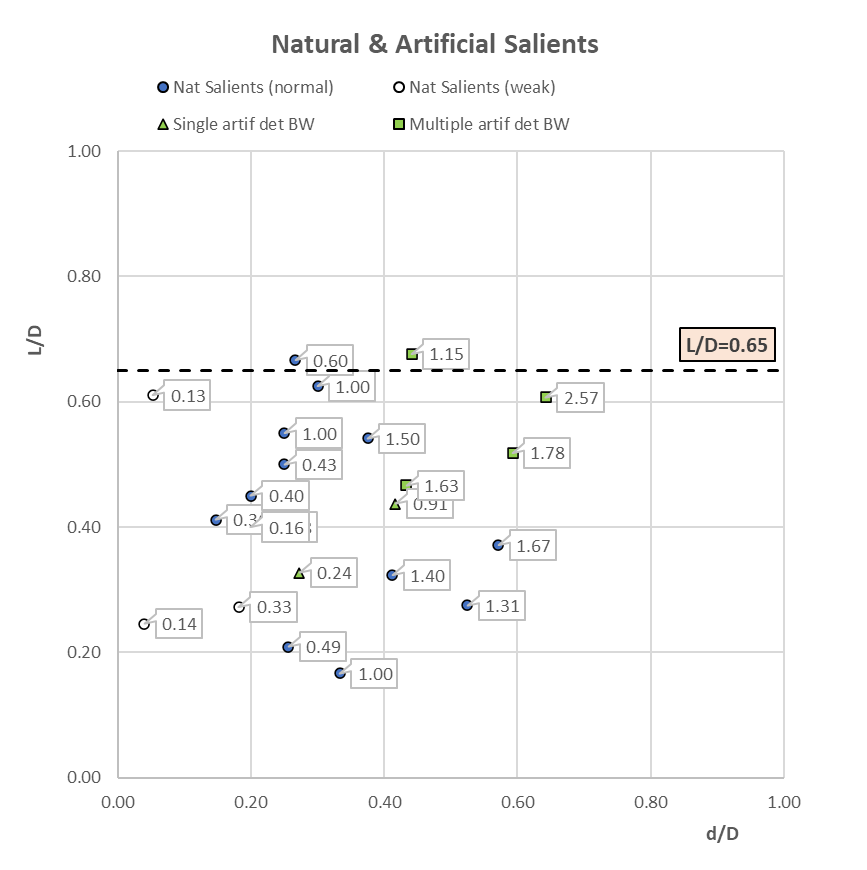 d/b values
tombolos
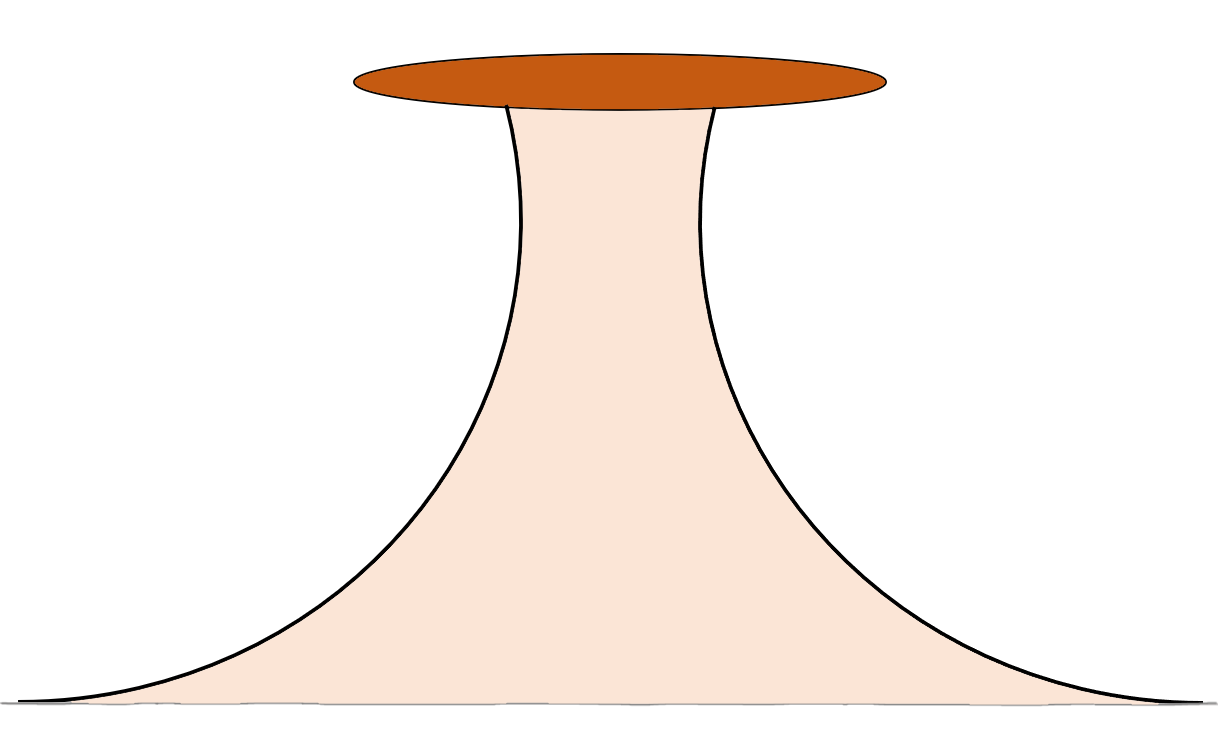 no salients
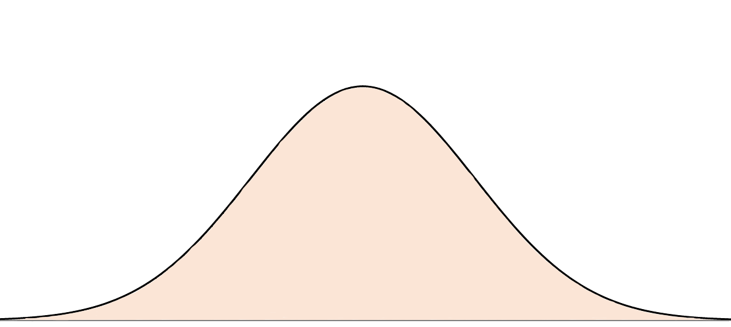 developed salients
d/b = 2
d/b = 1
d/b = 0.5
weak salients
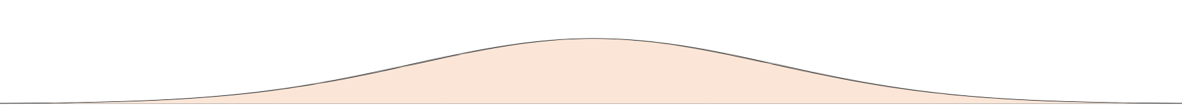 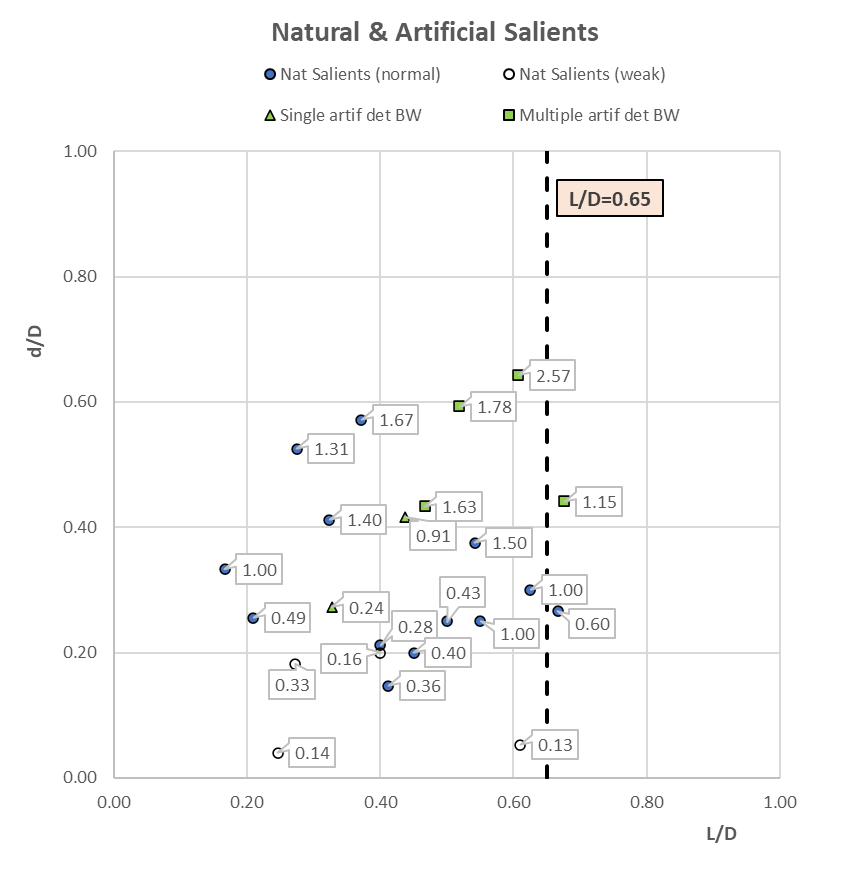 d/b values
tombolos
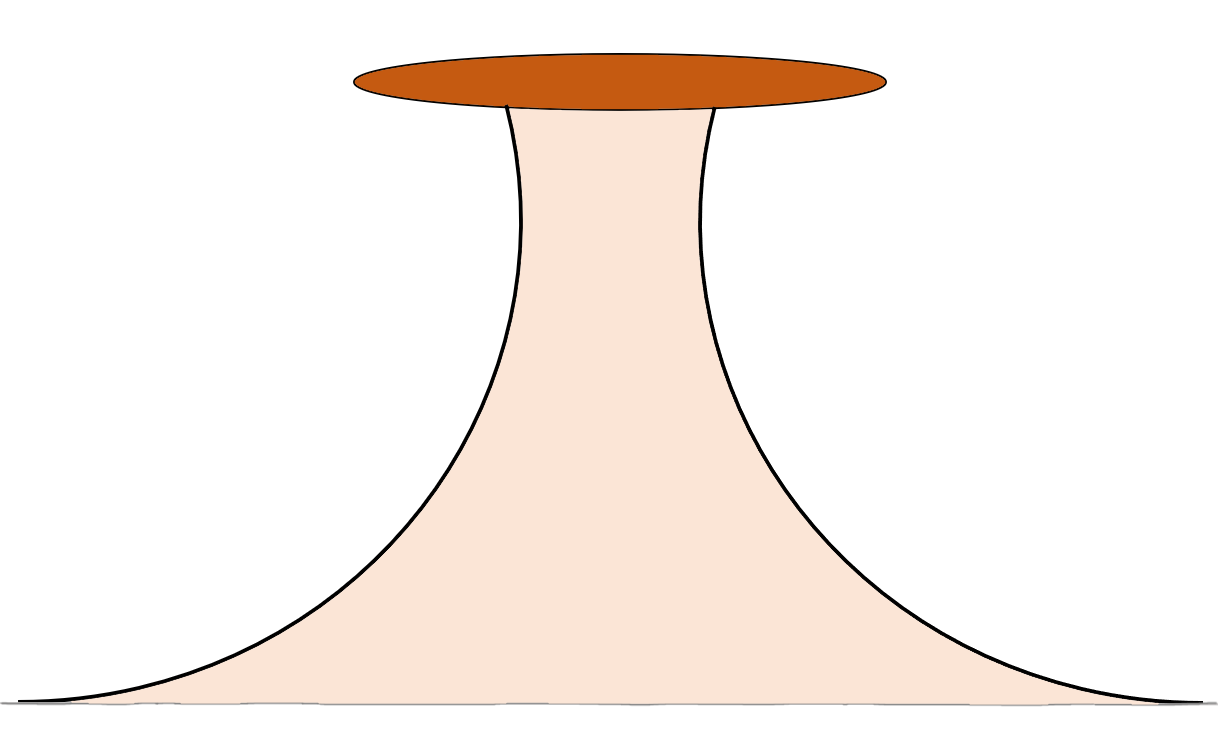 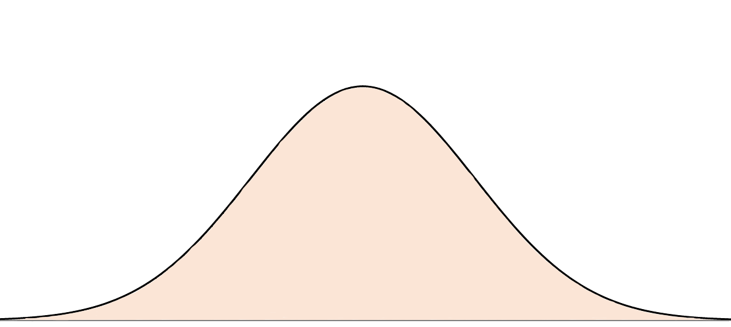 developed salients
d/b = 2
d/b = 1
weak salients
d/b = 0.5
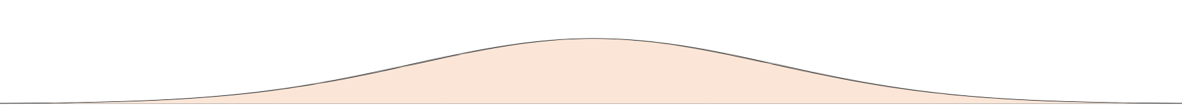 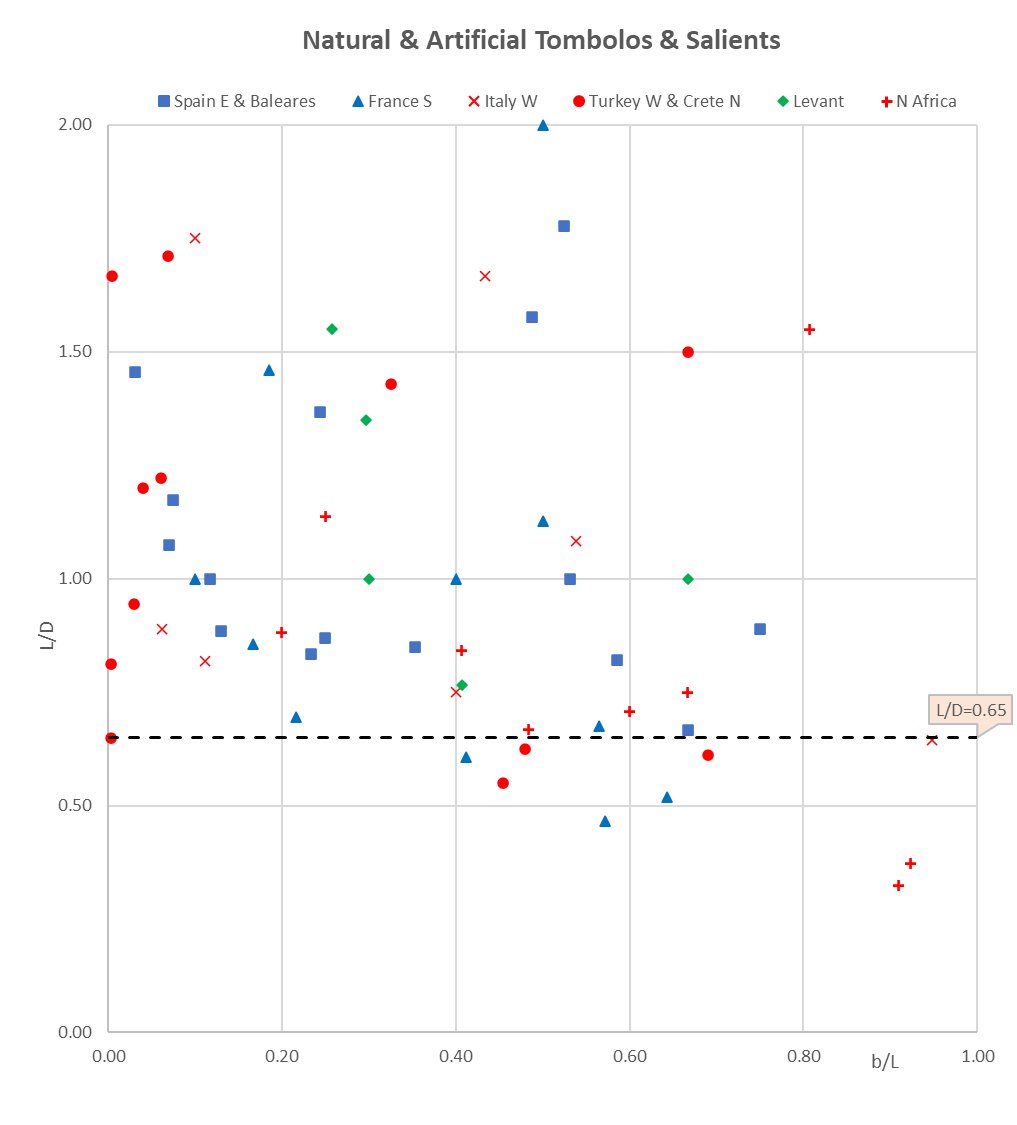